K-2 Défi de la maison en pain d’épice éconergétique
Bonne construction !
1
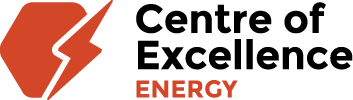 C’est quoi, l’efficacité énergétique ?
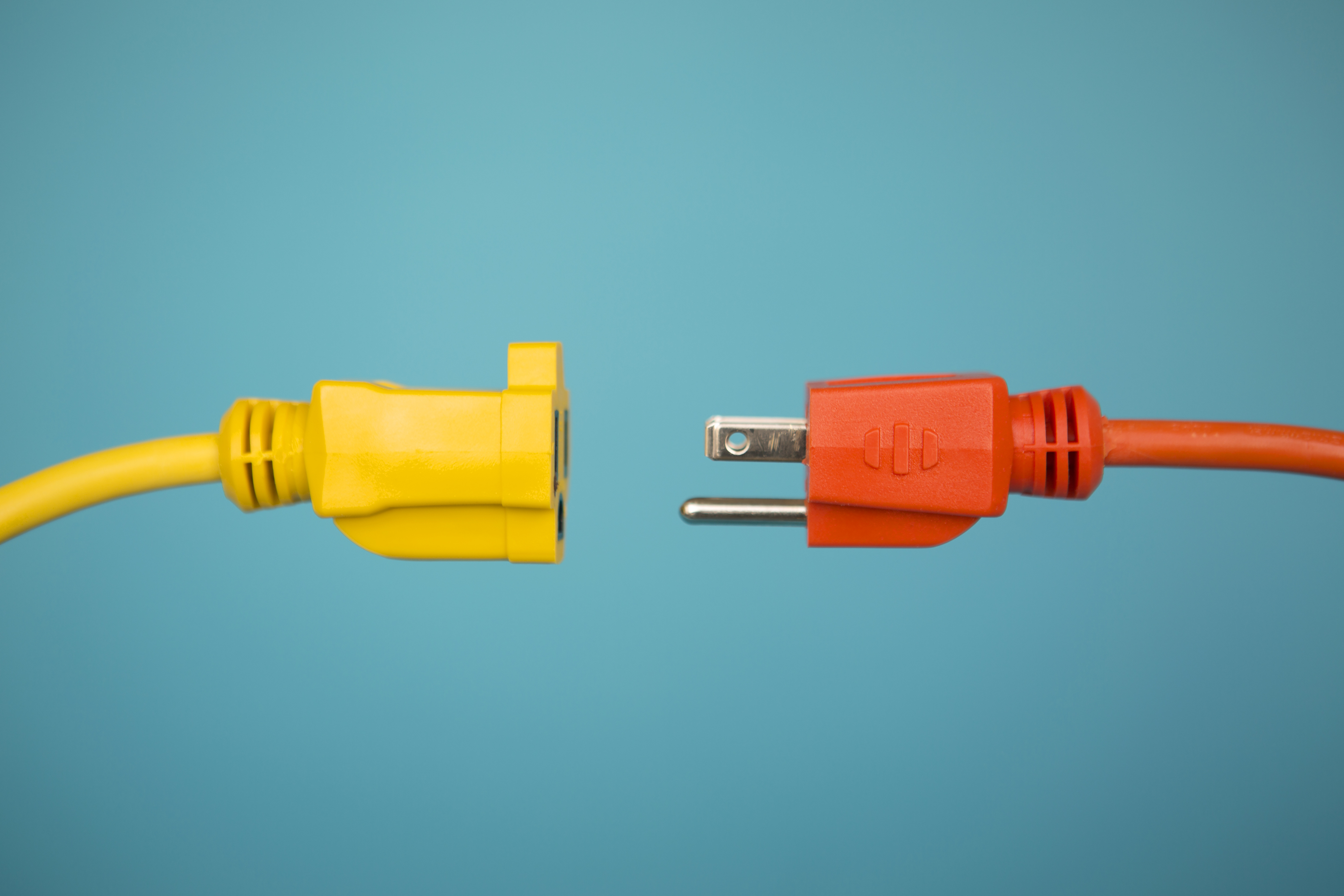 Mettre à niveau les appareils électroménagers et les produits pour la maison qui consomment moins d’énergie
Changer nos habitudes quotidiennes
Partager le mot
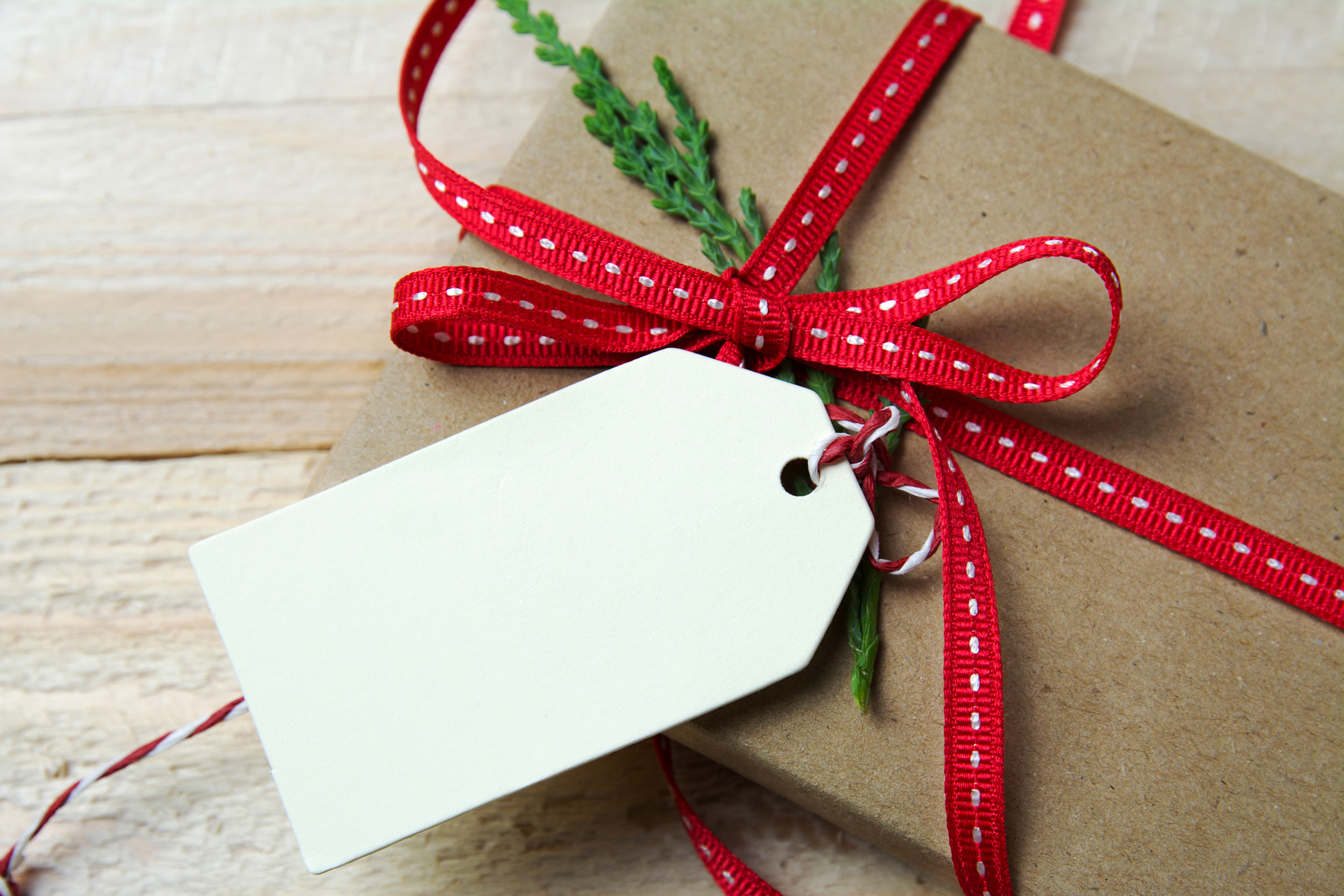 C’est comme un CADEAU pour notre Terre !
To: Earth
2
2
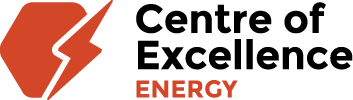 le coupe-froid
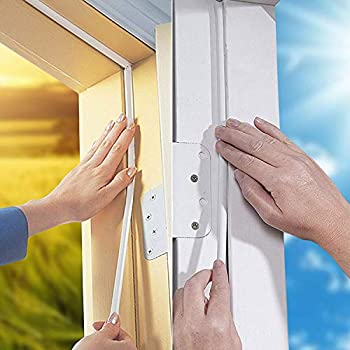 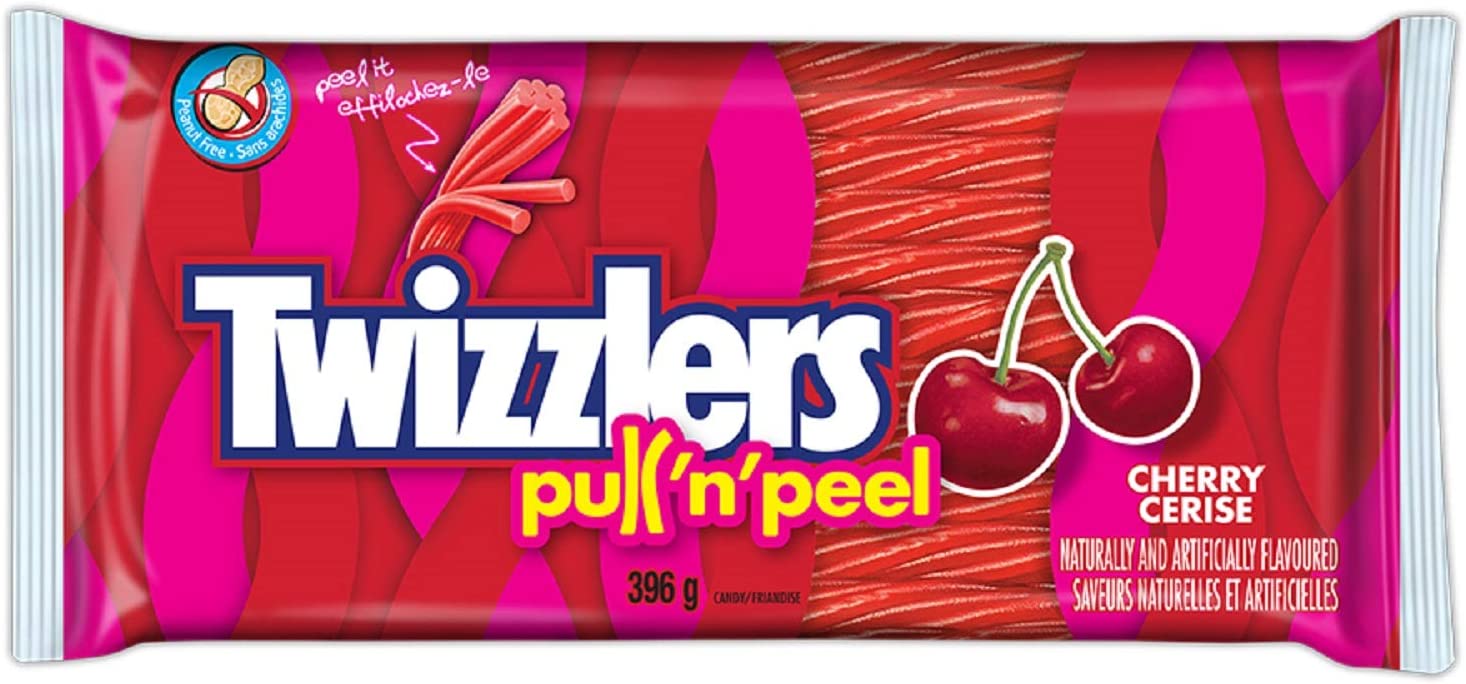 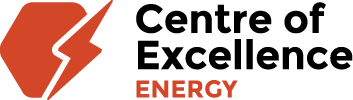 3
les panneaux solaires
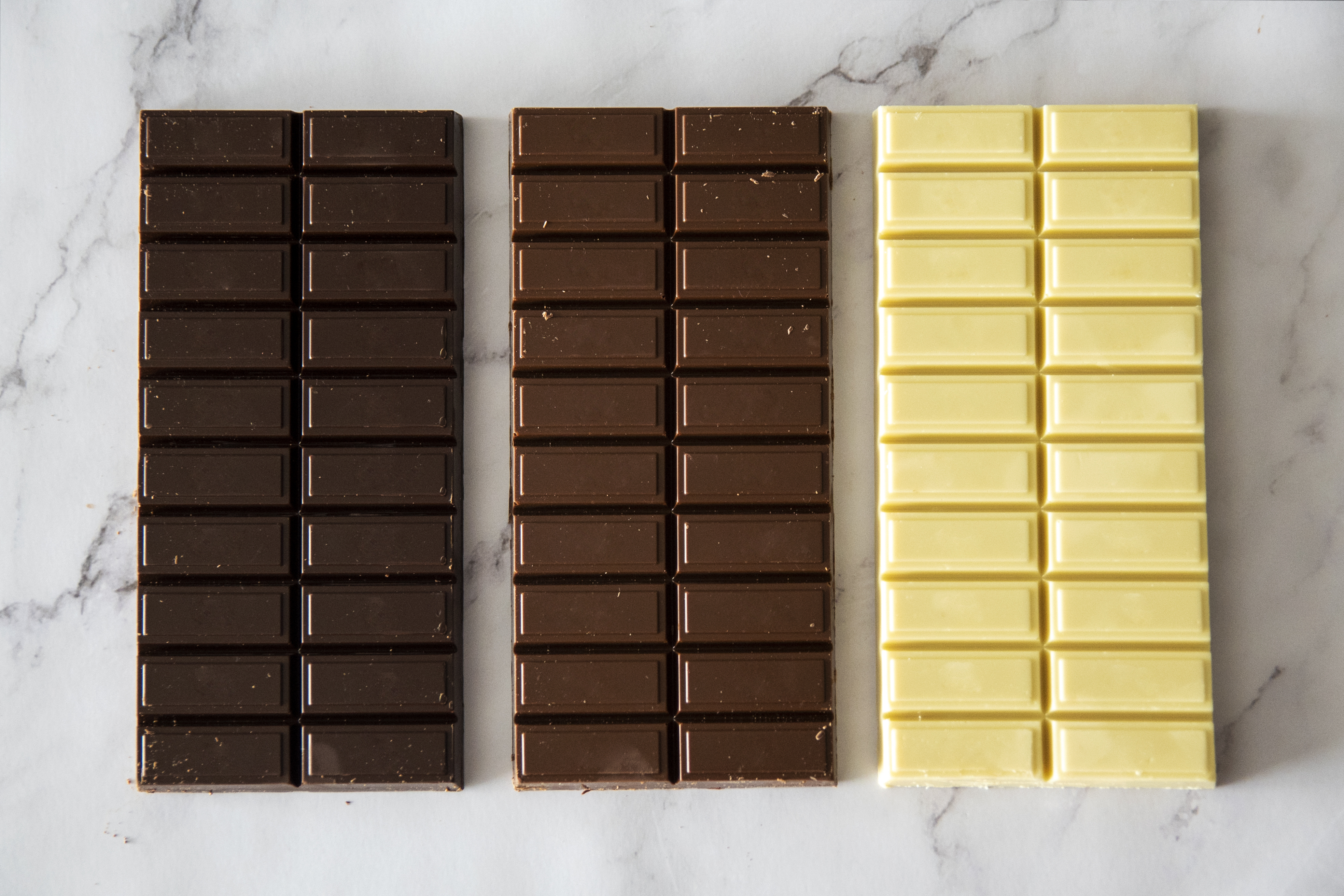 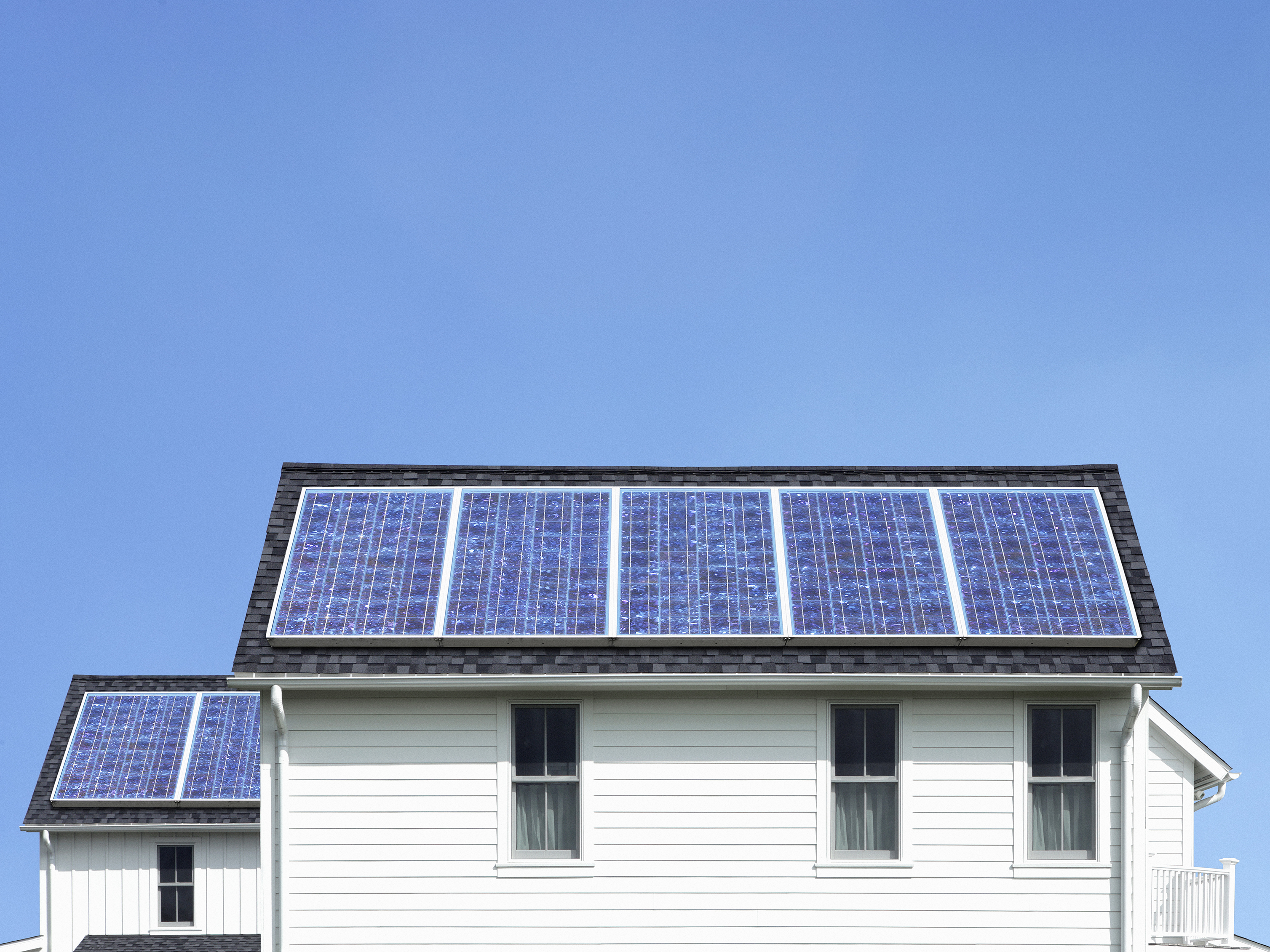 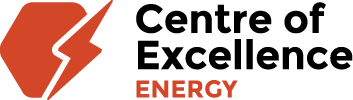 4
un compteur intelligent
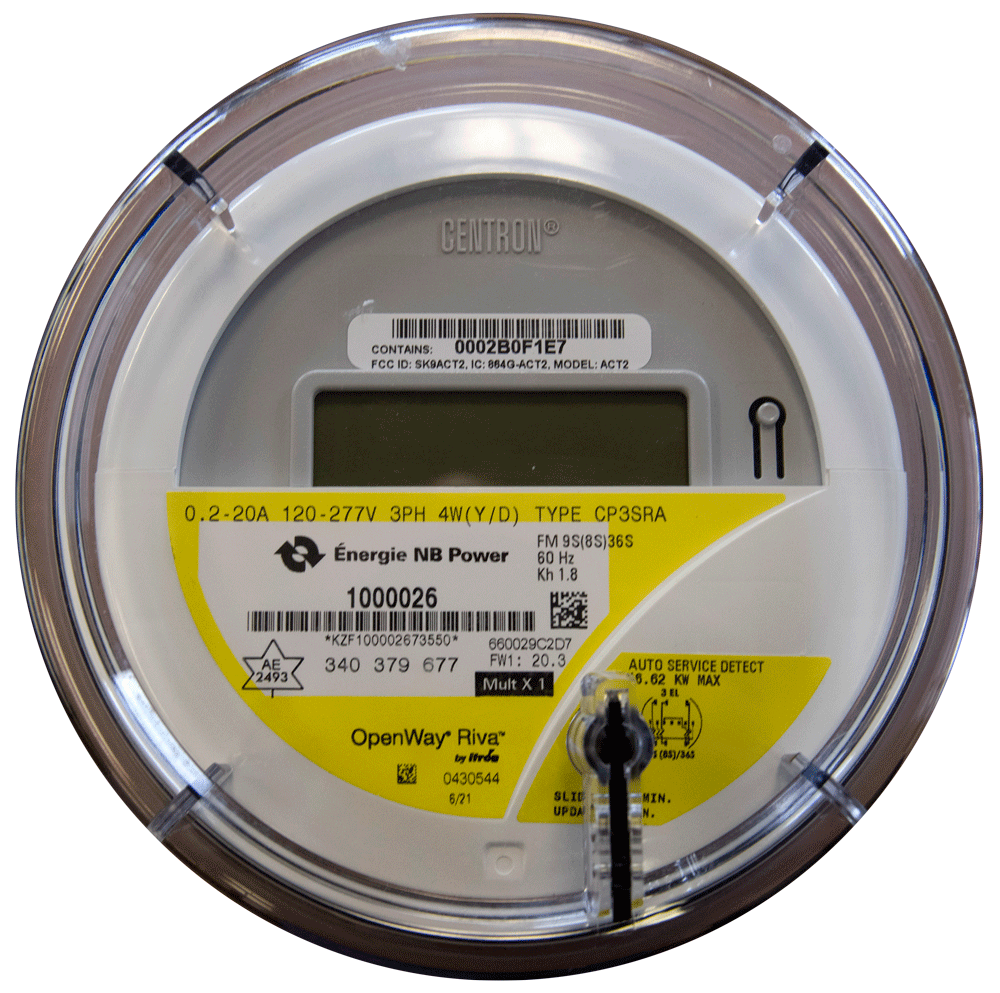 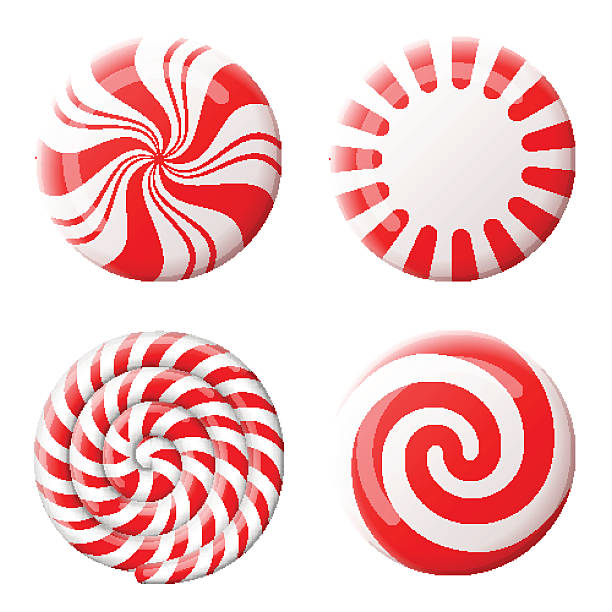 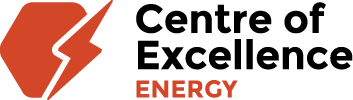 5
de la toiture fraîche
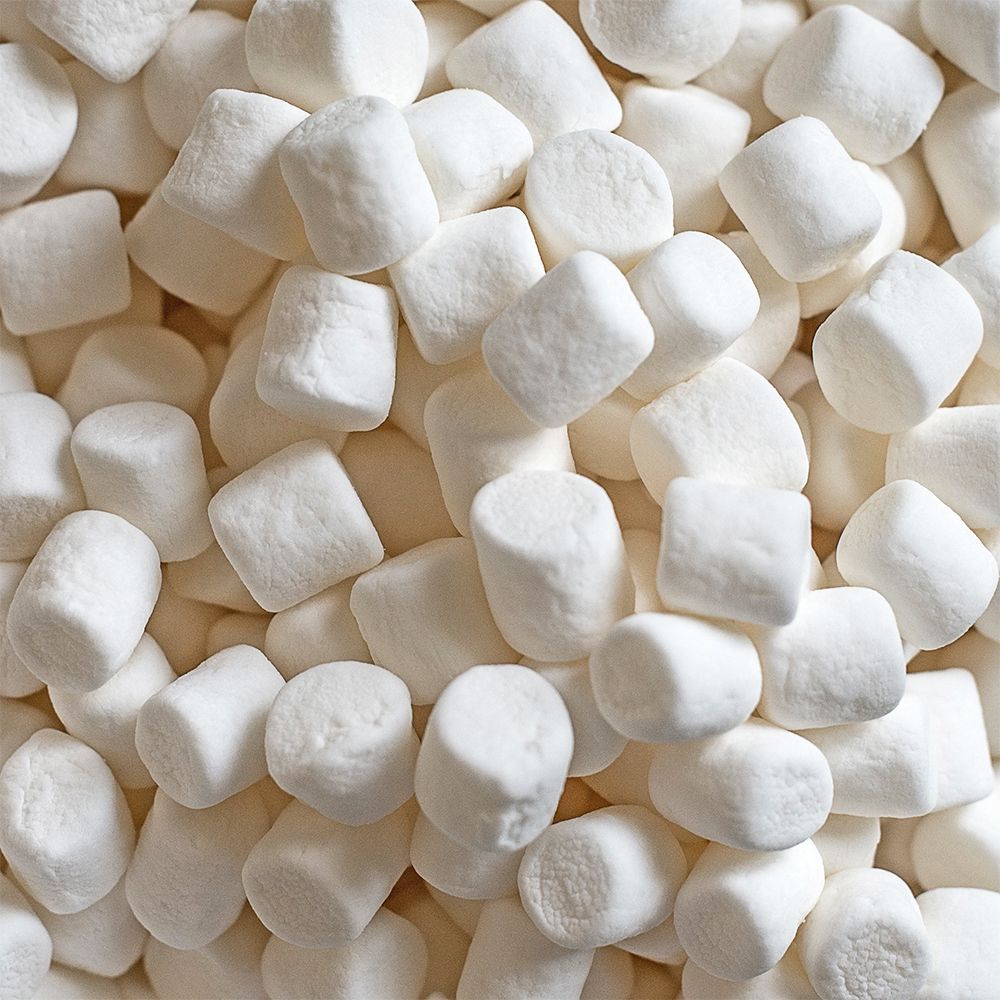 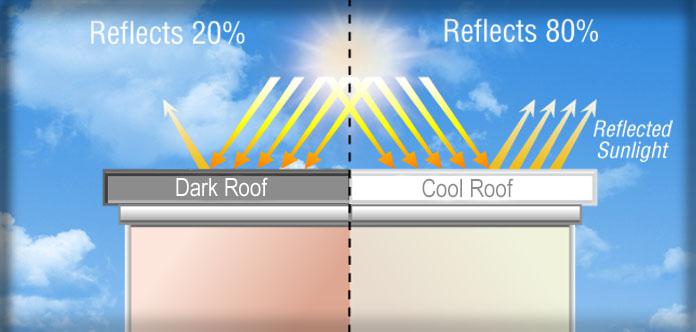 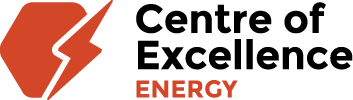 6
le revêtement de vinyle isolé
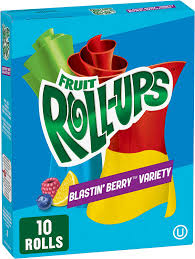 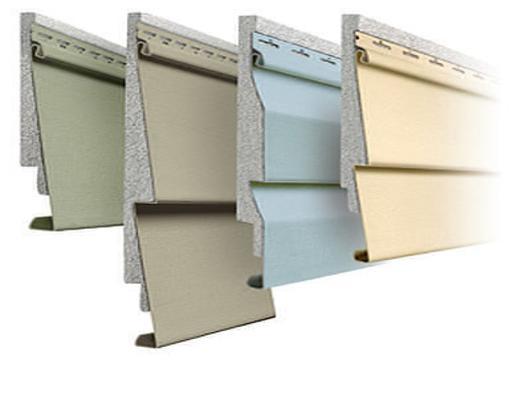 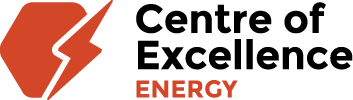 7
une thermopompe
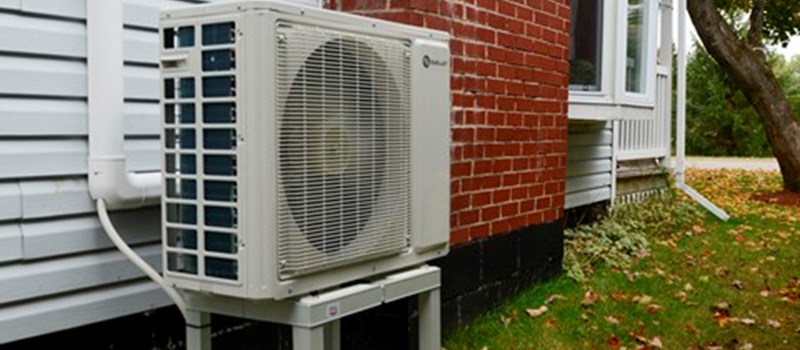 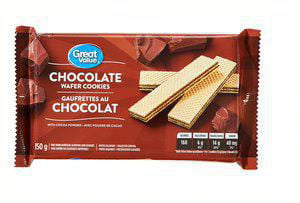 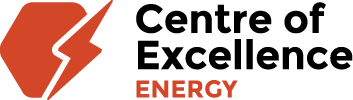 8
Les lumières LED
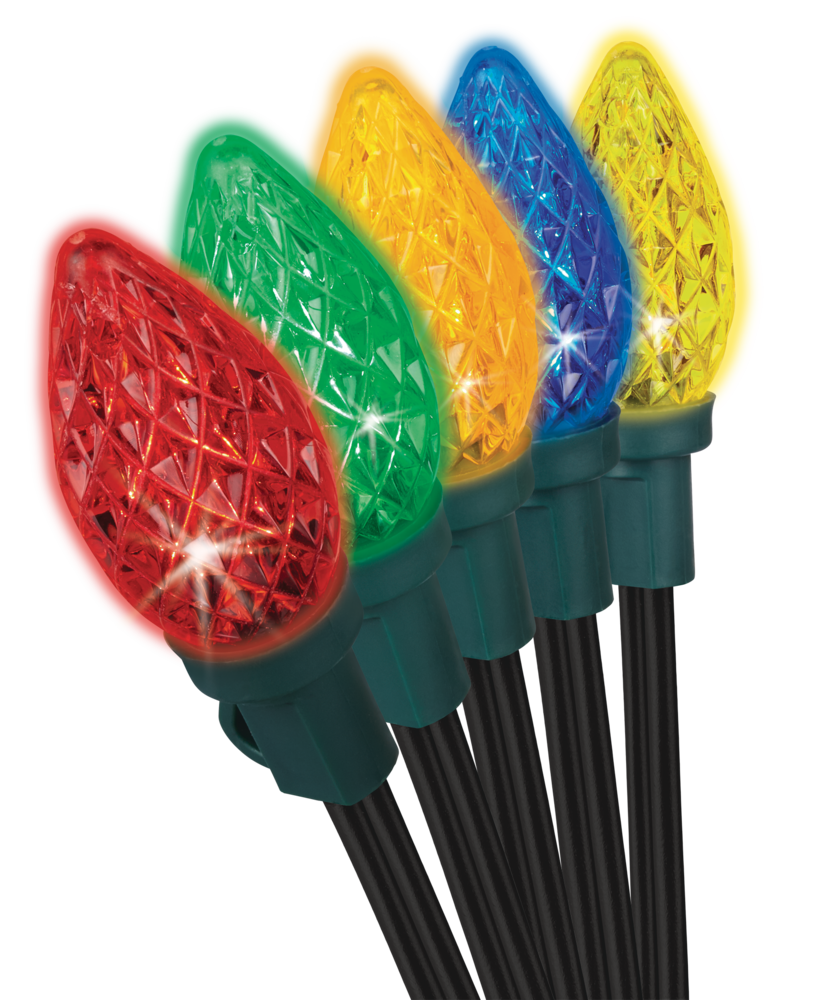 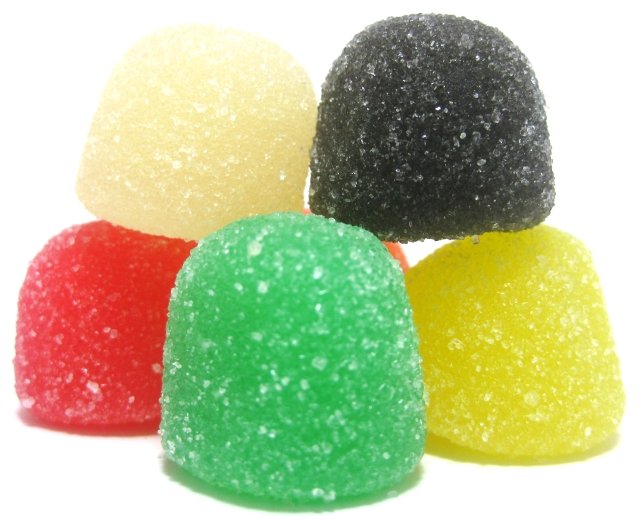 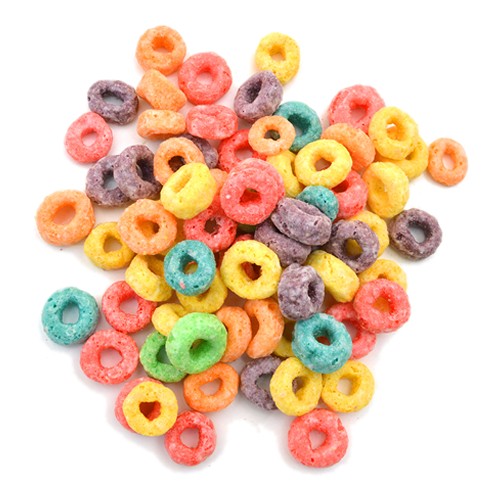 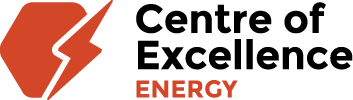 9
Relever le défi de la construction
Pouvez-vous construire Souris la maison de pain d’épice la plus écoénergétique possible ?
10
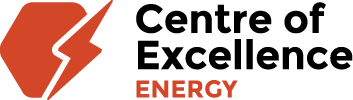 Temps pour construction
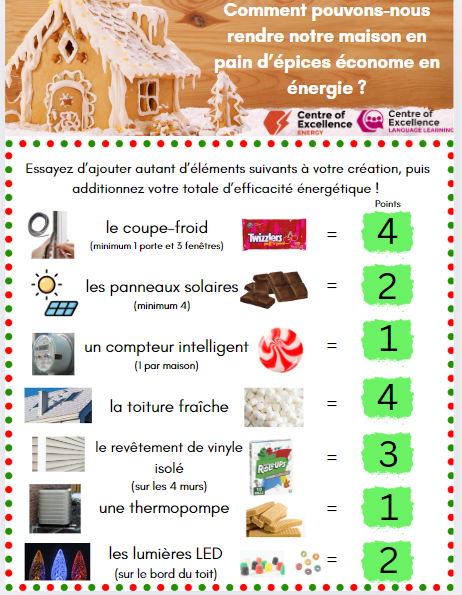 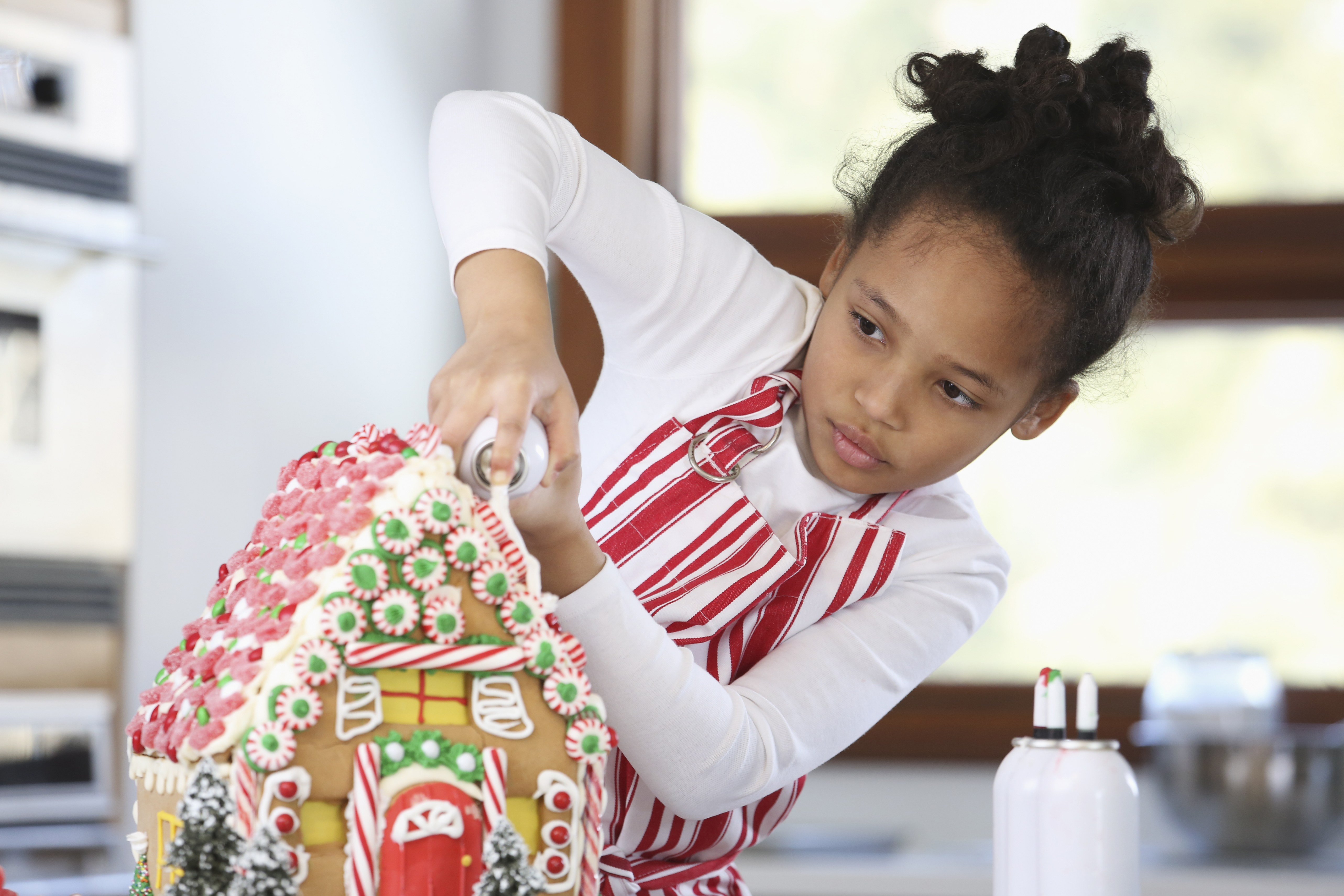 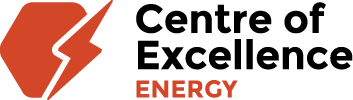 11
K-2 Défi de la maison en pain d’épice éconergétique
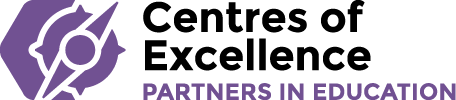 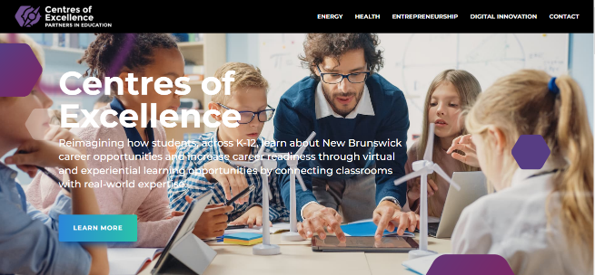 Merci & Joyeuses Fêtes !
Pour plus d’opportunités comme celle-ci, consultez notre site Web:
centresofexcellencenb.ca
12
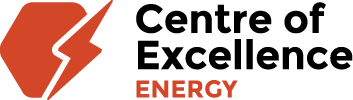